microbiology

Chapter 12 MODERN APPLICATIONS OF MICROBIAL GENETICS
PowerPoint Image Slideshow
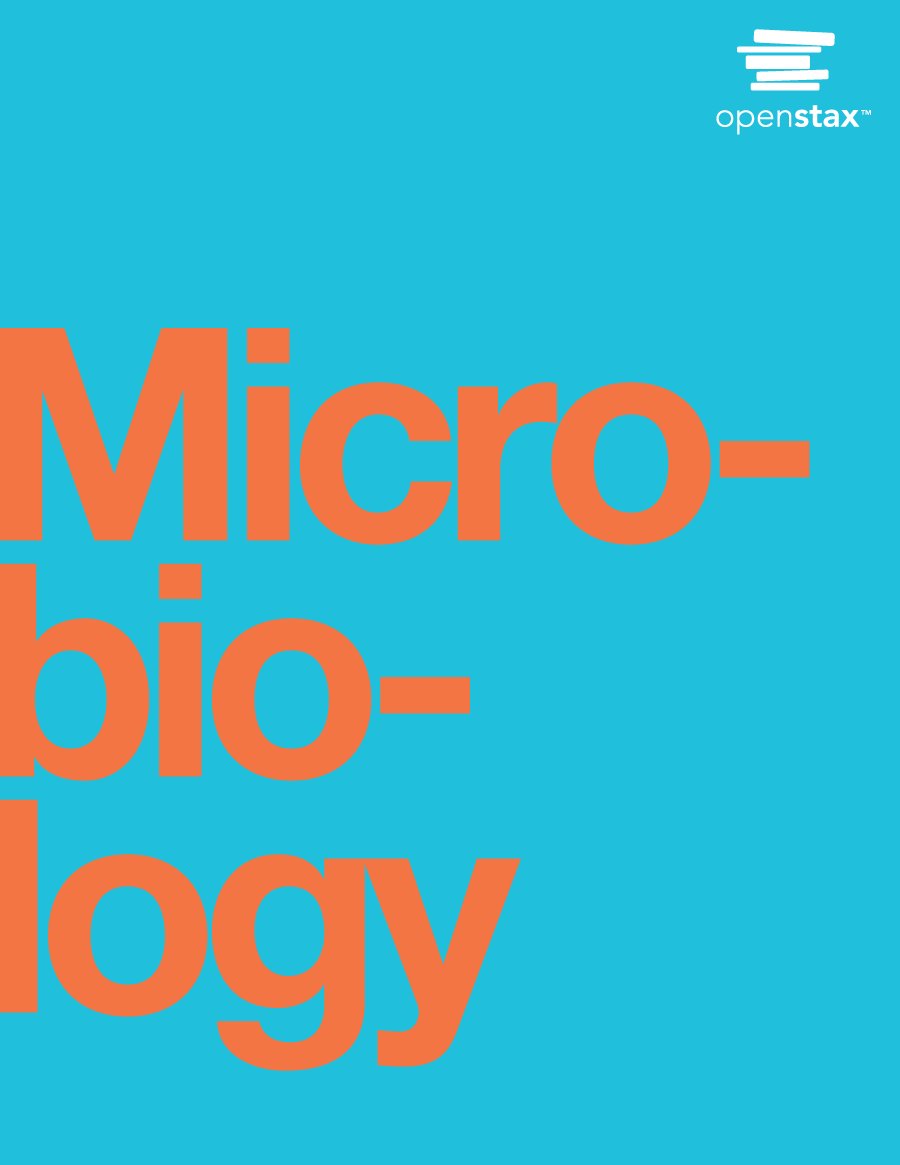 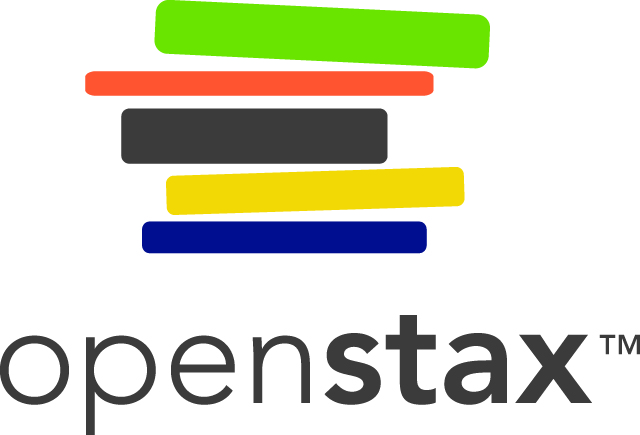 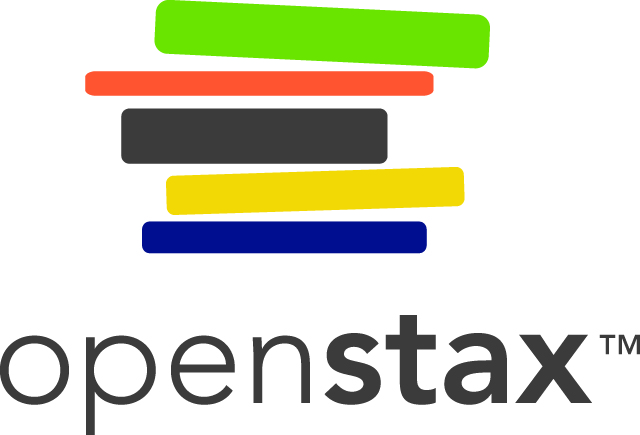 Figure 12.1
A thermal cycler (left) is used during a polymerase chain reaction (PCR). PCR amplifies the number of copies of DNA and can assist in diagnosis of infections caused by microbes that are difficult to culture, such as Chlamydia trachomatis (right). C. trachomatis causes chlamydia, the most common sexually transmitted disease in the United States, and trachoma, the world’s leading cause of preventable blindness. (credit right: modification of work by Centers for Disease Control and Prevention)
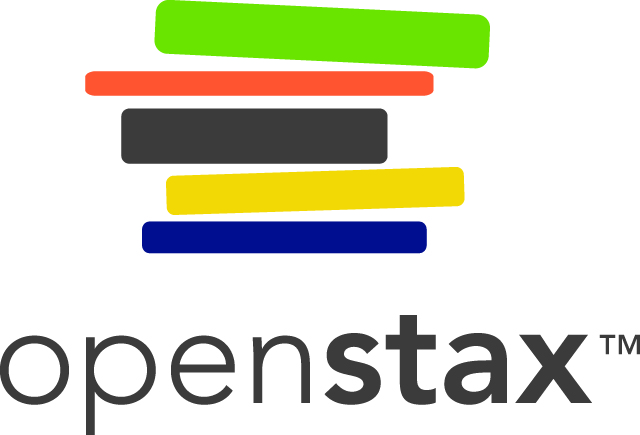 Figure 12.2
Recombinant DNA technology is the artificial recombination of DNA from two organisms. In this example, the human insulin gene is inserted into a bacterial plasmid. This recombinant plasmid can then be used to transform bacteria, which gain the ability to produce the insulin protein.
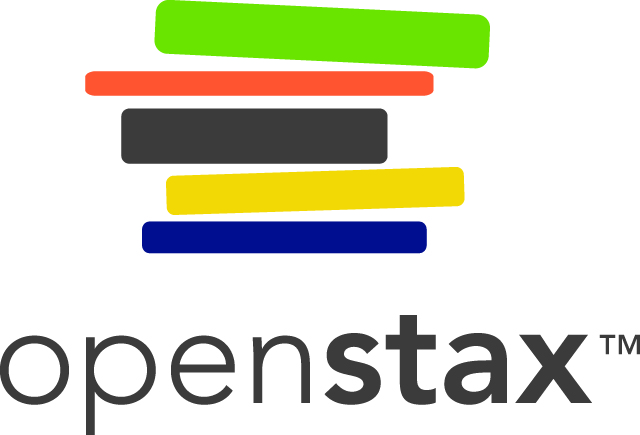 Figure 12.3
In this six-nucleotide restriction enzyme site, recognized by the enzyme BamHI, notice that the sequence reads the same in the 5ʹ to 3ʹ direction on both strands. This is known as a palindrome. The cutting of the DNA by the restriction enzyme at the sites (indicated by the black arrows) produces DNA fragments with sticky ends. Another piece of DNA cut with the same restriction enzyme could attach to one of these sticky ends, forming a recombinant DNA molecule. 
This four-nucleotide recognition site also exhibits a palindromic sequence. The cutting of the DNA by the restriction enzyme HaeIII at the indicated sites produces DNA fragments with blunt ends. Any other piece of blunt DNA could attach to one of the blunt ends produced, forming a recombinant DNA molecule.
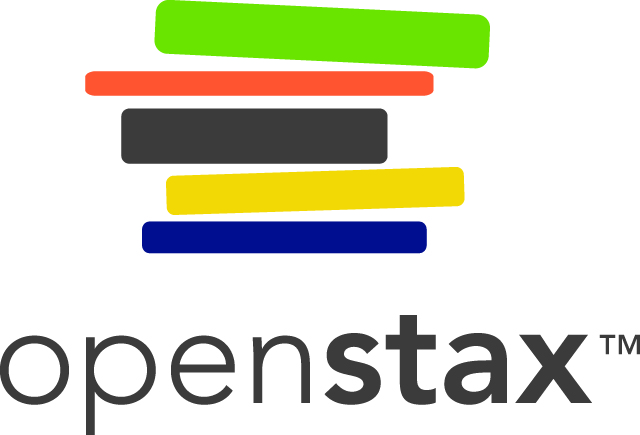 Figure 12.4
The artificially constructed plasmid vector pUC19 is commonly used for cloning foreign DNA. Arrows indicate the directions in which the genes are transcribed. Note the polylinker site, containing multiple unique restriction enzyme recognition sites, found within the lacZ reporter gene. Also note the ampicillin (amp) resistance gene encoded on the plasmid.
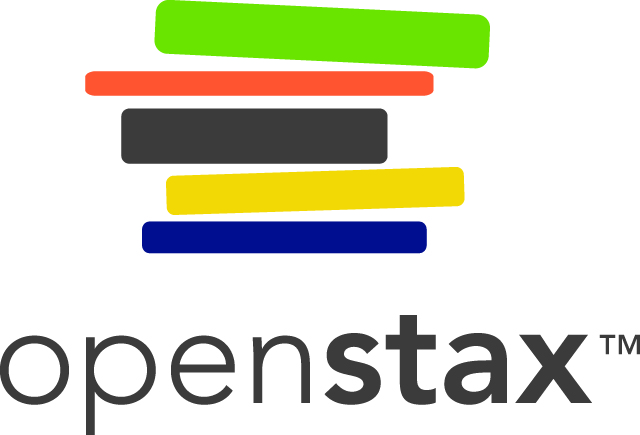 Figure 12.5
The steps involved in molecular cloning using bacterial transformation are outlined in this graphic flowchart.
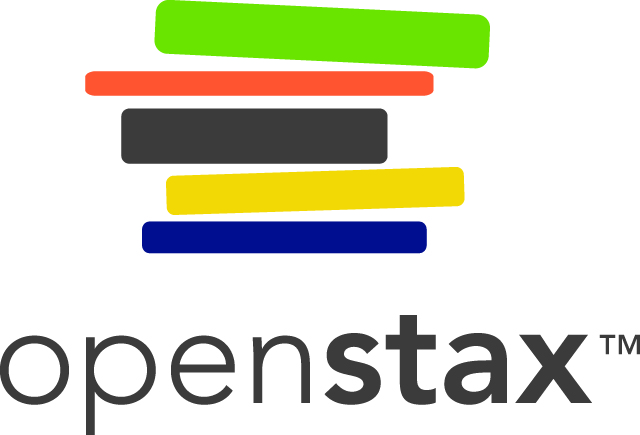 Figure 12.6
The generation of a genomic library facilitates the discovery of the genomic DNA fragment that contains a gene of interest. (credit “micrograph”: modification of work by National Institutes of Health)
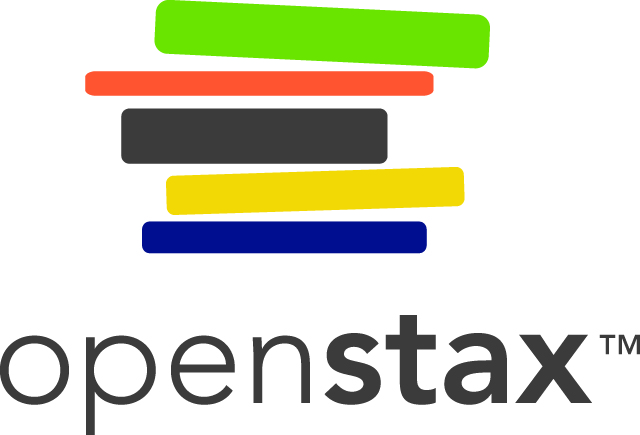 Figure 12.7
Recombinant phage DNA molecules are made by ligating digested phage particles with fragmented genomic DNA molecules. These recombinant phage DNA molecules are packaged into phage particles and allowed to infect a bacterial lawn. Each plaque represents a unique recombinant DNA molecule that can be further screened for genes of interest.
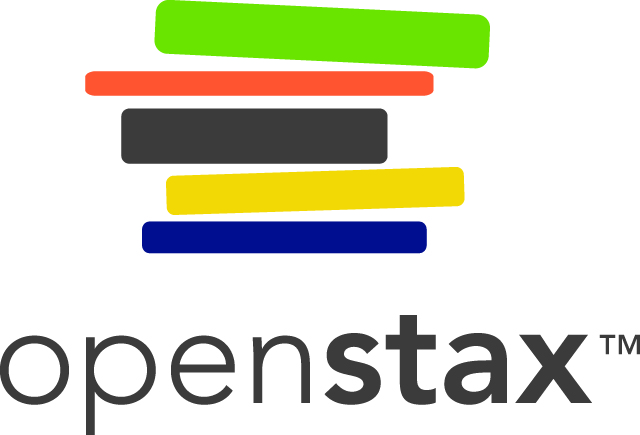 Figure 12.8
Complementary DNA (cDNA) is made from mRNA by the retroviral enzyme reverse transcriptase, converted into double-stranded copies, and inserted into either plasmid vectors or bacteriophage, producing a cDNA library. (credit “micrograph”: modification of work by National Institutes of Health)
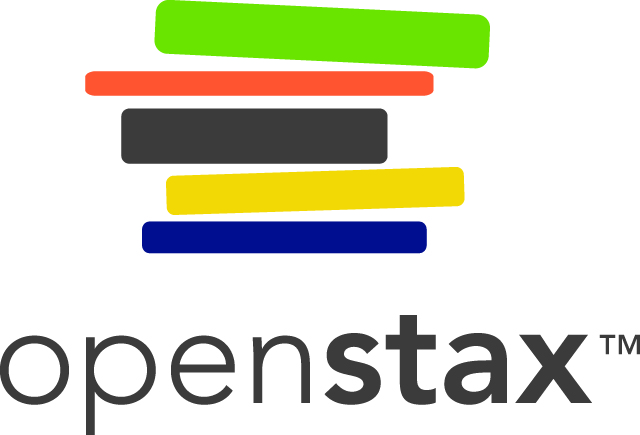 Figure 12.9
Electroporation is one laboratory technique used to introduce DNA into eukaryotic cells.
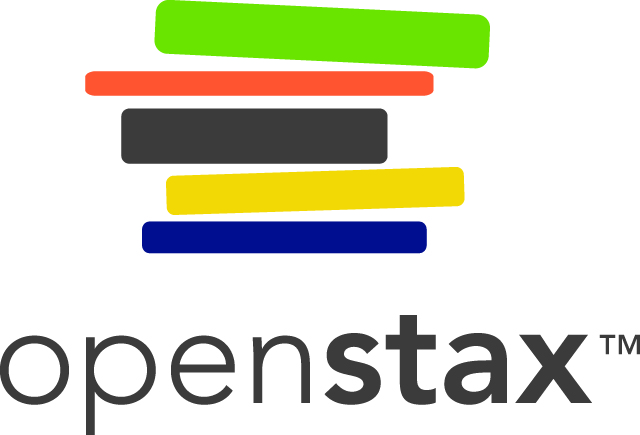 Figure 12.10
Microinjection is another technique for introducing DNA into eukaryotic cells. A microinjection needle containing recombinant DNA is able to penetrate both the cell membrane and nuclear envelope.
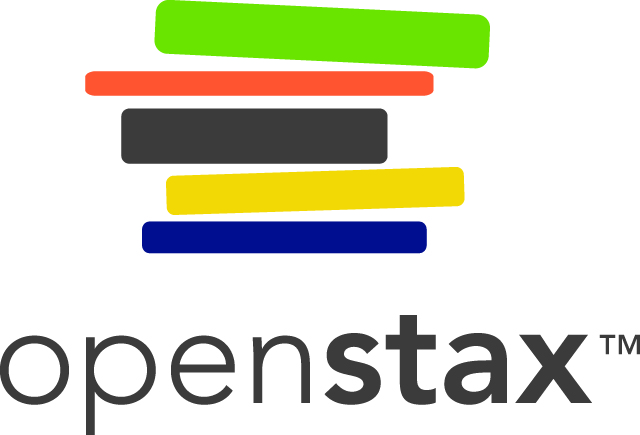 Figure 12.11
Heavy-metal particles coated with recombinant DNA are shot into plant protoplasts using a gene gun. The resulting transformed cells are allowed to recover and can be used to generate recombinant plants.
A schematic of a gene gun.
A photograph of a gene gun. (credit a, b: modification of work by JA O'Brien, SC Lummis)
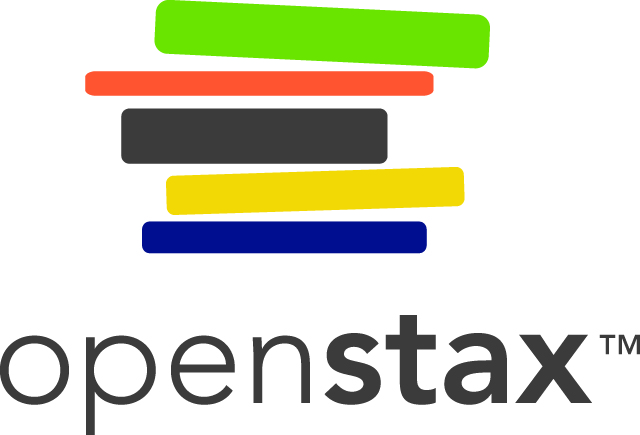 Figure 12.12
The Ti plasmid of Agrobacterium tumefaciens is a useful shuttle vector for the uptake of genes of interest into plant cells. The gene of interest is cloned into the Ti plasmid, which is then introduced into plant cells. The gene of interest then recombines into the plant cell’s genome, allowing for the production of transgenic plants.
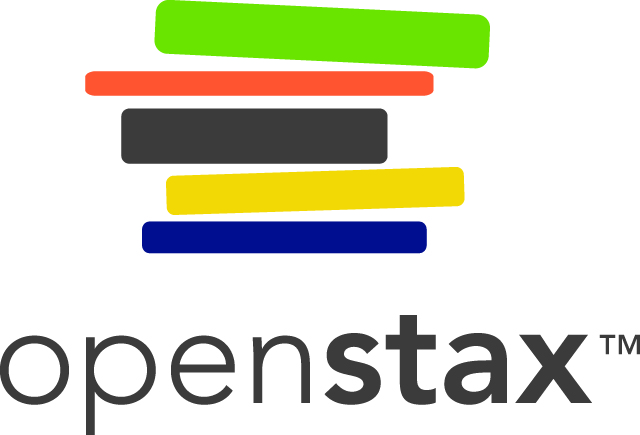 Figure 12.13
DNA probes can be used to confirm the presence of a suspected pathogen in patient samples. This diagram illustrates how a DNA probe can be used to search for a gene of interest associated with the suspected pathogen.
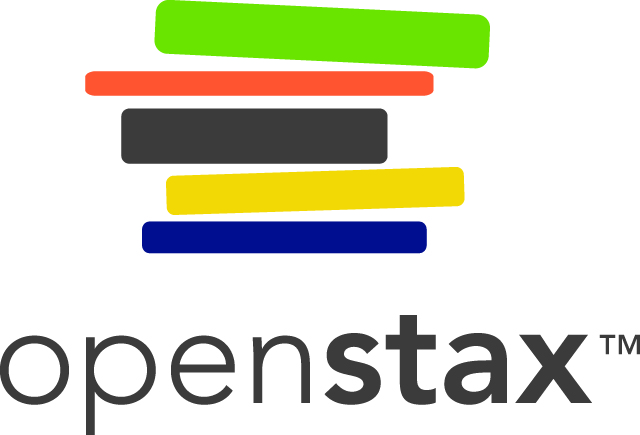 Figure 12.14
The process of agarose gel electrophoresis.
 A researcher loading samples into a gel.
This photograph shows a completed electrophoresis run on an agarose gel. The DNA ladder is located in lanes 1 and 9. Seven samples are located in lanes 2 through 8. The gel was stained with ethidium bromide and photographed under ultraviolet light. (credit a: modification of work by Magnus Manske; credit b: modification of work by U.S. Department of Agriculture; credit c: modification of work by James Jacob)
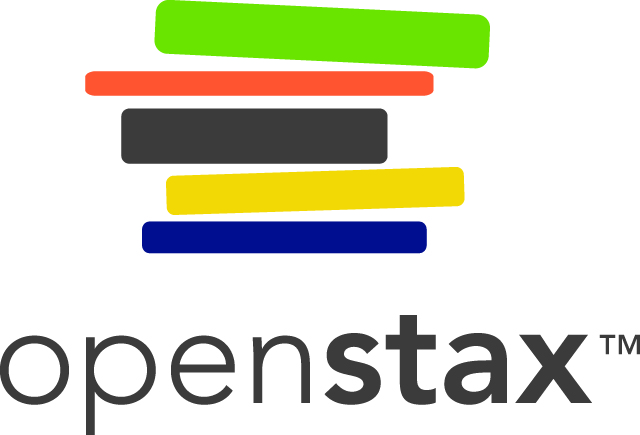 Figure 12.15
RFLP analysis can be used to differentiate DNA sequences. In this example, a normal chromosome is digested into two fragments, whereas digestion of a mutated chromosome produces only one fragment. The small red arrows pointing to the two different chromosome segments show the locations of the restriction enzyme recognition sites. After digestion and agarose gel electrophoresis, the banding patterns reflect the change by showing the loss of two shorter bands and the gain of a longer band. (credit: modification of work by National Center for Biotechnology Information)
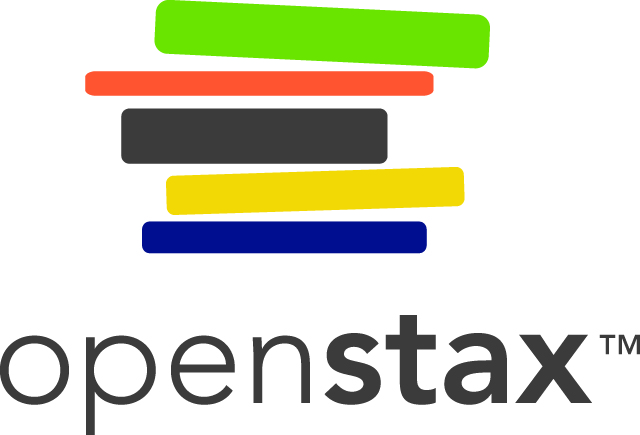 Figure 12.16
In the Southern blot technique, DNA fragments are first separated by agarose gel electrophoresis, then transferred by capillary action to a nylon membrane, which is then soaked with a DNA probe tagged with a molecular beacon for easy visualization.
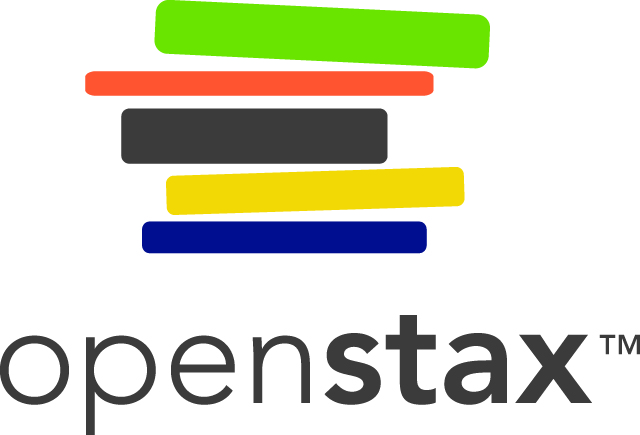 Figure 12.17
The steps in microarray analysis are illustrated. Here, gene expression patterns are compared between cancerous cells and healthy cells.
Microarray information can be expressed as a heat map. Genes are shown on the left side; different samples are shown across the bottom. Genes expressed only in cancer cells are shown in varying shades of red; genes expressed only in normal cells are shown in varying shades of green. Genes that are expressed in both cancerous and normal cells are shown in yellow.
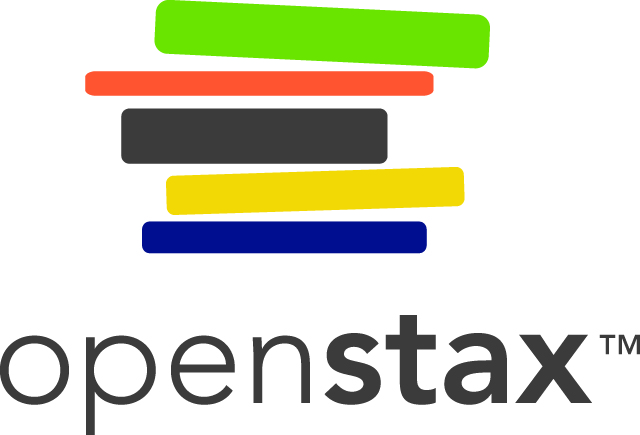 Figure 12.18
SDS is a detergent that denatures proteins and masks their native charges, making them uniformly negatively charged.
The process of SDS-PAGE is illustrated in these steps. 
A photograph of an SDS-PAGE gel shows Coomassie stained bands where proteins of different size have migrated along the gel in response to the applied voltage. A size standard lane is visible on the right side of the gel. (credit b: modification of work by “GeneEd”/YouTube)
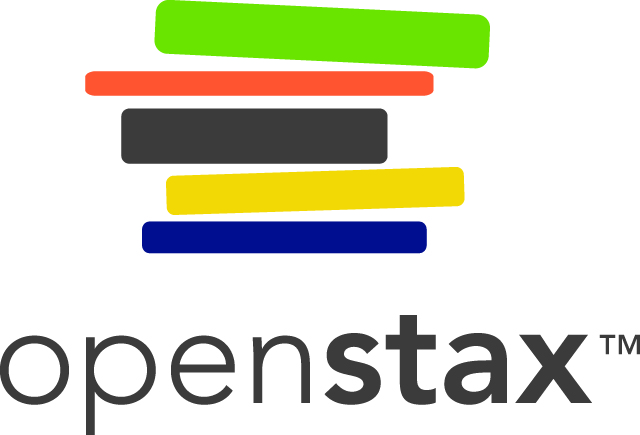 Figure 12.19
A bulls-eye rash is one of the common symptoms of Lyme diseases, but up to 30% of infected individuals never develop a rash. (credit: Centers for Disease Control and Prevention)
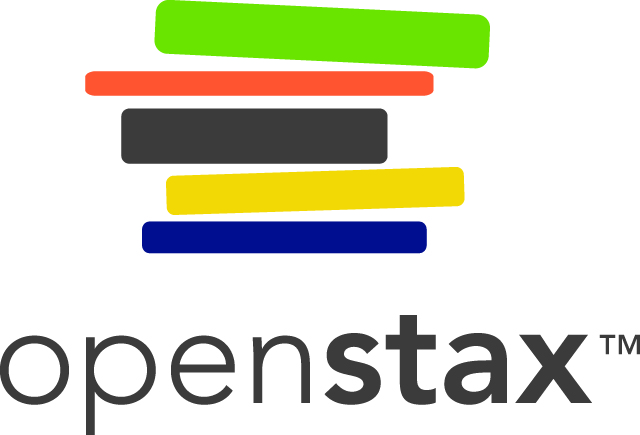 Figure 12.20
The polymerase chain reaction (PCR) is used to produce many copies of a specific sequence of DNA.
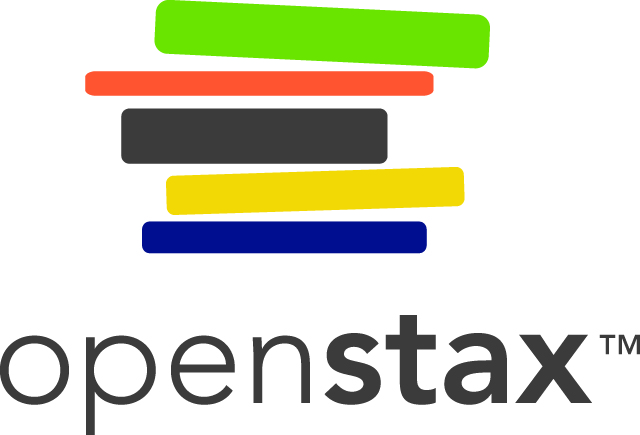 Figure 12.21
A dideoxynucleotide is similar in structure to a deoxynucleotide, but is missing the 3ʹ hydroxyl group (indicated by the shaded box). When a dideoxynucleotide is incorporated into a DNA strand, DNA synthesis stops.
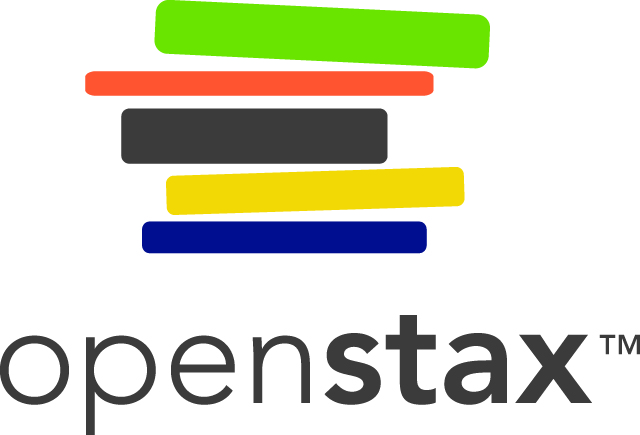 Figure 12.22
Frederick Sanger’s dideoxy chain termination method is illustrated, using ddNTPs tagged with fluorochromes. Using ddNTPs, a mixture of DNA fragments of every possible size, varying in length by only one nucleotide, can be generated. The DNA is separated on the basis of size and each band can be detected with a fluorescence detector.
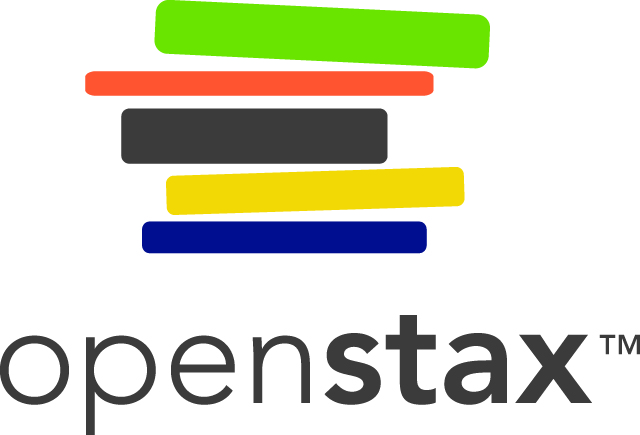 Figure 12.23
This diagram summarizes the Sanger sequencing method using fluorochrome-labeled ddNTPs and capillary gel electrophoresis.
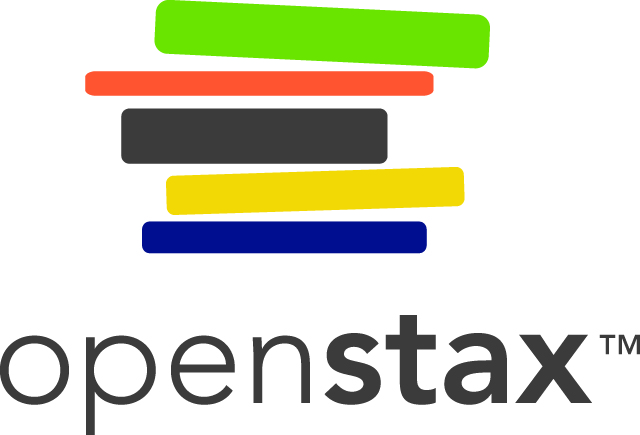 Figure 12.24
A gel showing PCR products of various Clostridium difficile strains. Javier’s sample is shown at the bottom; note that it matches ribotype 27 in the reference set. (credit: modification of work by American Society for Microbiology)
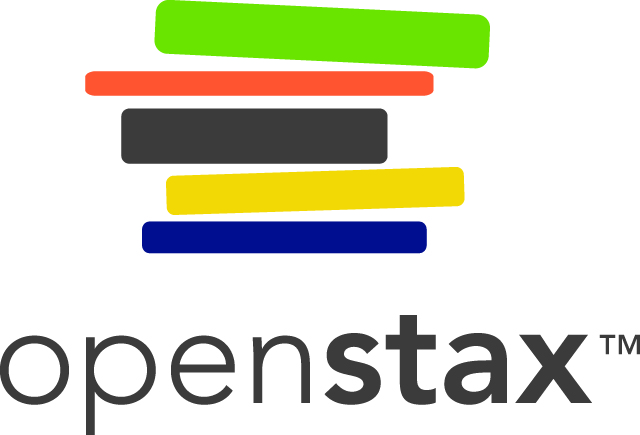 Figure 12.25
Strains of infectious bacteria, such as C. difficile, can be identified by molecular analysis. PCR ribotyping is commonly used to identify particular C. difficile strains. Rep-PCR is an alternate molecular technique that is also used to identify particularC. difficile strains. (credit b: modification of work by American Society for Microbiology)
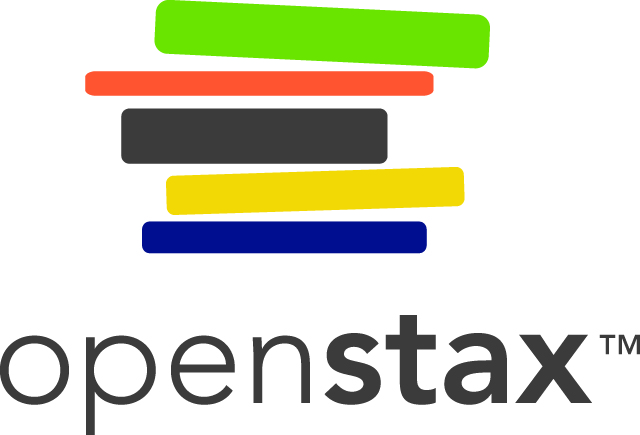 Figure 12.26
The gene encoding green fluorescence protein is a commonly used reporter gene for monitoring gene expression patterns in organisms. Under ultraviolet light, GFP fluoresces. Here, two mice are expressing GFP, while the middle mouse is not.
GFP can be used as a reporter gene in bacteria as well. Here, a plate containing bacterial colonies expressing GFP is shown.
Blue-white screening in bacteria is accomplished through the use of the lacZ reporter gene, followed by plating of bacteria onto medium containing X-gal. Cleavage of X-gal by the LacZ enzyme results in the formation of blue colonies. (credit a: modification of work by Ingrid Moen, Charlotte Jevne, Jian Wang, Karl-Henning Kalland, Martha Chekenya, Lars A Akslen, Linda Sleire, Per Ø Enger, Rolf K Reed, Anne M Øyan, Linda EB Stuhr; credit b: modification of work by “2.5JIGEN.com”/Flickr; credit c: modification of work by American Society for Microbiology)
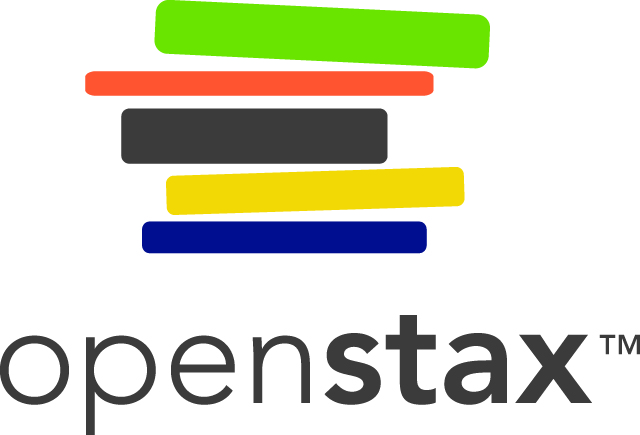 Figure 12.27
Cells like the eukaryotic cell shown in this diagram commonly make small antisense RNA molecules with sequences complementary to specific mRNA molecules. When an antisense RNA molecule is bound to an mRNA molecule, the mRNA can no longer be used to direct protein synthesis. (credit: modification of work by Robinson R)
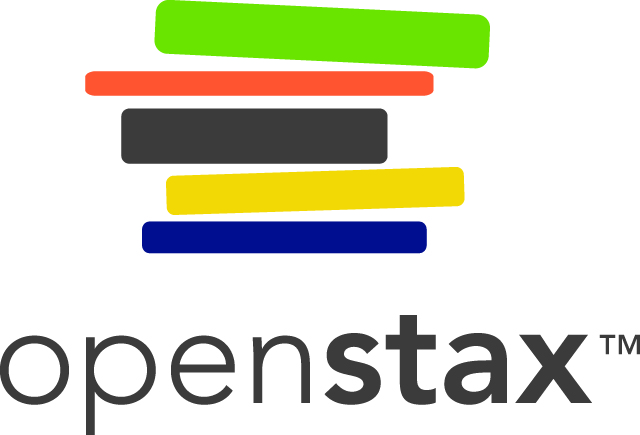 Figure 12.28
This diagram illustrates the process of using siRNA or miRNA in a eukaryotic cell to silence genes involved in the pathogenesis of various diseases. (credit: modification of work by National Center for Biotechnology Information)
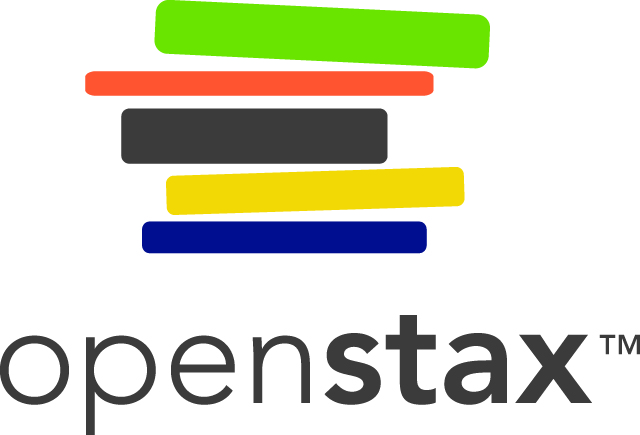 Figure 12.29
Gene therapy using an adenovirus vector can be used to treat or cure certain genetic diseases in which a patient has a defective gene. (credit: modification of work by National Institutes of Health)
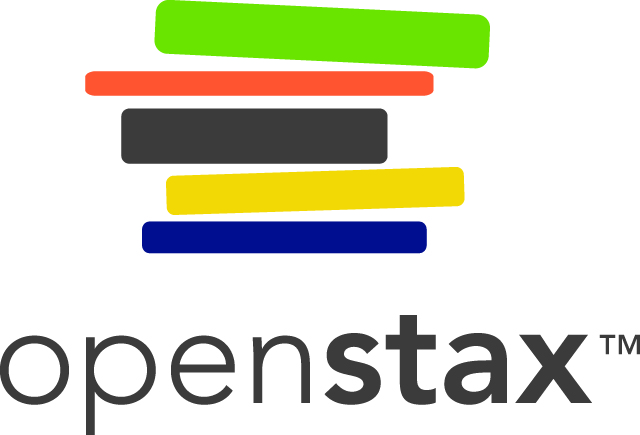 This file is copyright 2016, Rice University. All Rights Reserved.